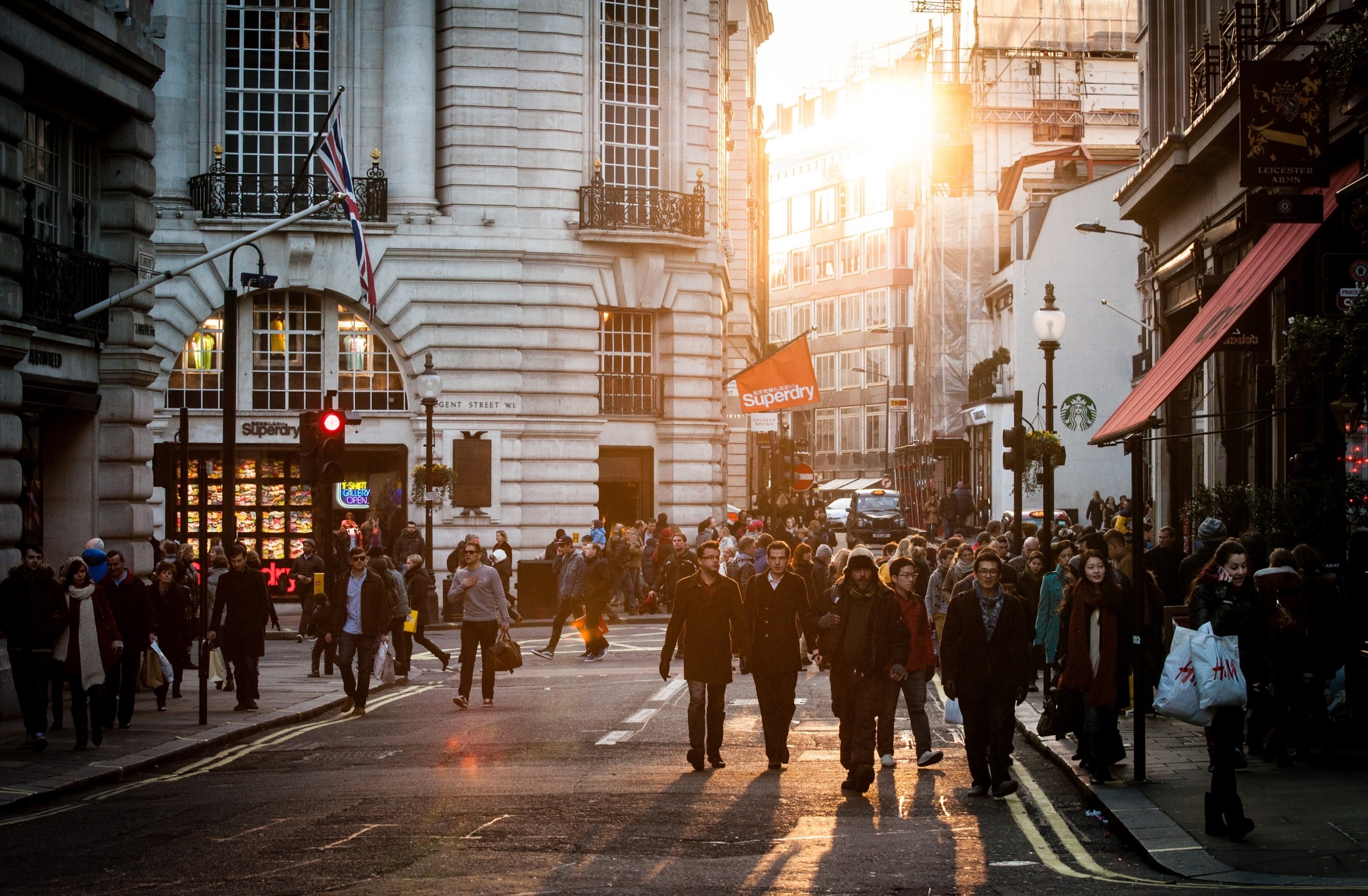 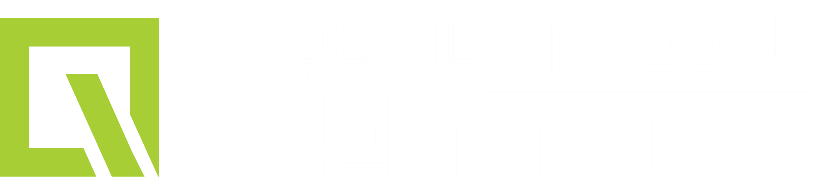 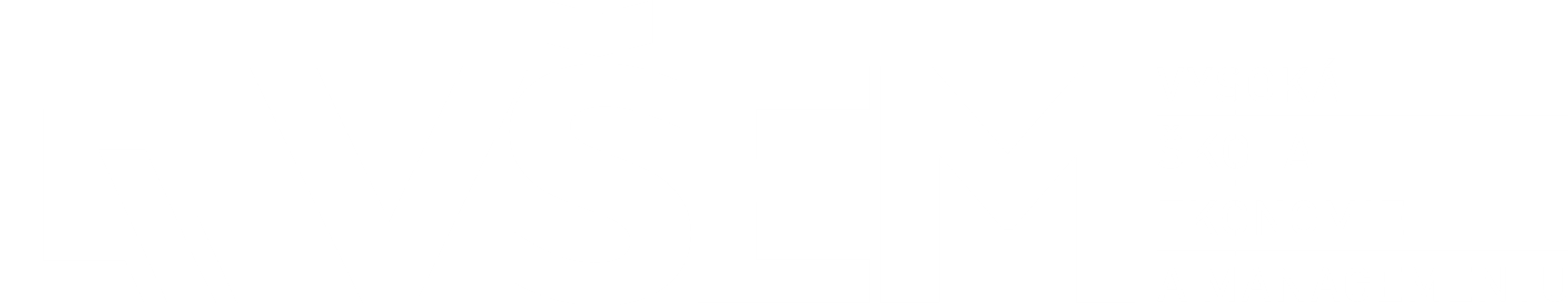 Informační systémy a technologie
Jakub Nedvěd
Témata prvního ročníku – druhá část
Práce s počítačem, operační systém, soubory, adresářová struktura
Tabulkový procesor
popis prostředí a princip tabulkových procesorů
vkládání dat do buněk
jednoduché matematické operace
funkce
relativní a absolutní adresace buněk
formátování buněk
základy grafů
Počítačová grafika
teorie počítačové grafiky, základní pojmy, principy a rozdělení
grafická kompozice
barvy
běžné grafické formáty souborů
konverze mezi jednotlivými grafickými formáty
používání digitálního fotoaparátu, zásady kompozice obrazu
rastrová grafika (základní úpravy fotografií, výběry, kreslící nástroje, vrstvy, koláže, efekty atd.)
vektorová grafika (kreslení základních grafických objektů, výběry objektů, seskupení objektů, pořadí objektů, text, rastrové obrázky, beziérovy křivky, export do pdf atd.)
Vysoká škola ekonomie a managementu
<číslo>
Nároky - prezentace
Minimálně 1 prezentace za pololetí
Známka má stejnou váhu jako písemná práce
Příprava v libovolné aplikaci na tvorbu prezentací
Osobní prezentování před třídou
Délka 15 minut
Prezentace vede k diskusi
Vybrat si téma z předchozí stránky z prvních dvou oblastí (třetí oblast v druhém pololetí)
Možné vlastní téma po konzultaci s profesorem
Vysoká škola ekonomie a managementu
<číslo>
Tabulkový procesor - Úvod
Definice:
	……….
Témata:
…
…
…
…
…
…
…
…
…
…
…
…
Vysoká škola ekonomie a managementu
<číslo>
Tabulkový procesor - popis prostředí a princip tabulkových procesorů
Prezentace k prohlédnutí:
https://office.lasakovi.com/excel/zaklady/excel-2010-krok-za-krokem/ - základní struktura
https://chemistry.ujep.cz/userfiles/files/Excel.pdf - úvod do prostřední
https://slideplayer.cz/slide/3391904/ - základy
https://slideplayer.cz/slide/12037708/ - moc hezká prezentace
Vysoká škola ekonomie a managementu
<číslo>
Tabulkový procesor - vkládání dat do buněk
Sešit v Microsoft Excelu se skládá z jednotlivých listu. List se poté skláda z buněk. Každá buňka má svou jedinečnou adresu. Do každé buňky lze umístit informace (hodnotu, formát, text,...). .

K procvičení:
Vložení textu/hodnoty a úprava textu v buňce (přepsat nebo změnit?)
Kopírování
Kombinace dvou buněk do jedné (operátor vs. vzorec)

Teorie:
https://office.lasakovi.com/excel/zaklady/data-v-bunkach-co-lze-vkladat/
Vysoká škola ekonomie a managementu
<číslo>